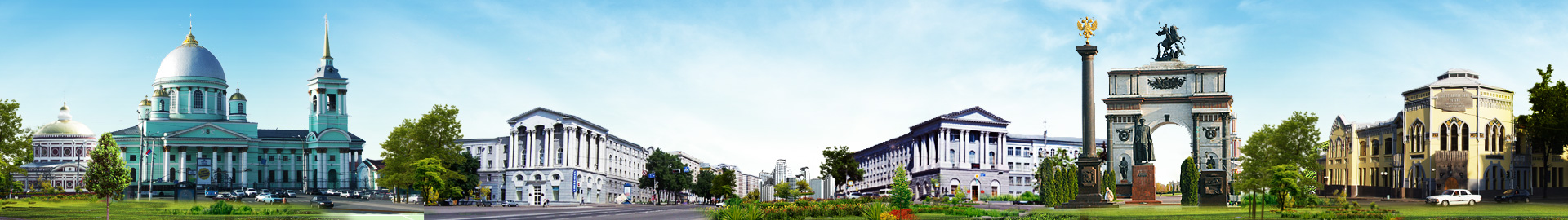 Комитет финансов города Курска в целях  повышения финансовой грамотности  населения  подготовил информационный материал на тему
«Основы финансовой грамотности»
Председатель комитета финансов города Курска 
Яковченко С.А.
История финансовой грамотности
«Деньги либо господствуют над своим обладателем либо служат ему».                                                                                              					Гораций
						 	 	Финансовая культура появилась за долго до нас. За всю историю существования люди расплачивались с друг другом совершенно разными способами: скотом, мехами, драгоценными металлами, какао-бобами, ракушками и многим другим. Уже тогда начала формироваться простейшая азбука финансовой грамотности- человек учился выгодному обмену, экономии и накоплениям. 
		     Но такие товарные обмены были не слишком удобными и возникла необходимость в создании универсального обменного эквивалента. Так появились деньги.
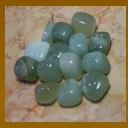 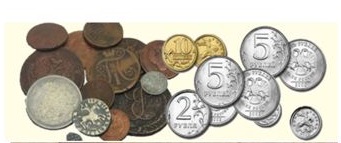 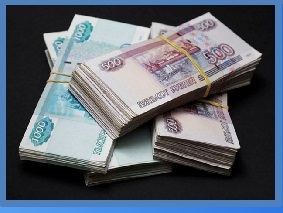 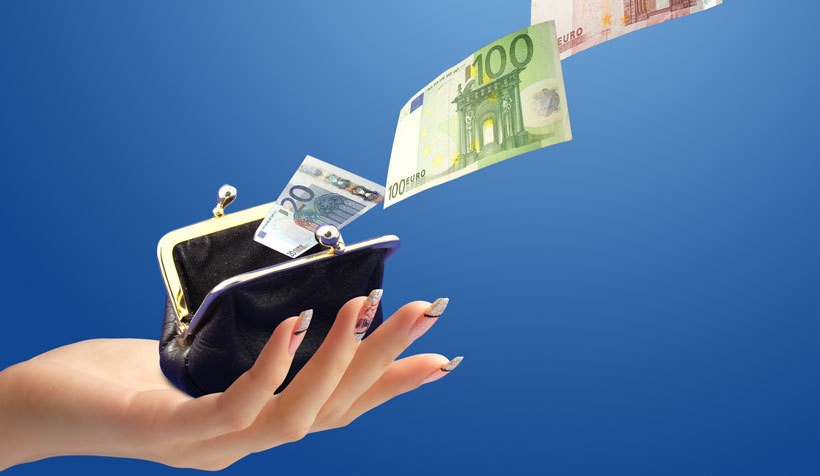 «Нажить много денег – храбрость; сохранить их – мудрость, а умело расходовать – искусство» 
				Луций Анней Сенека
						                                    			 
		   Деньги – это постоянная и неотъемлемая часть нашей жизни. Наш мир и жизнь материальны. Поэтому деньги сопровождают нас всегда.
	        Из-за невежества в сфере экономики и денег люди часто не в состоянии обеспечить себе достойную жизнь даже при хорошей зарплате. Высокий заработок не гарантирует богатой жизни. Чаще, наоборот, получая приличный доход, человек старается ни в чем себе не отказывать. Тратит все до последней копейки, живет от зарплаты до зарплаты. В итоге – какая бы зарплата у него ни была – личные финансы у него всегда в дефиците. Причина этого – финансовая безграмотность населения.
     	         Несмотря на то, что мы все понимаем, насколько велика роль денег в повседневной жизни, управлять ими совершенно не умеем.
		   В целях повышения финансовой грамотности  комитетом финансов города Курска подготовлена информационная памятка о наиболее важных аспектах  финансовой грамотности.
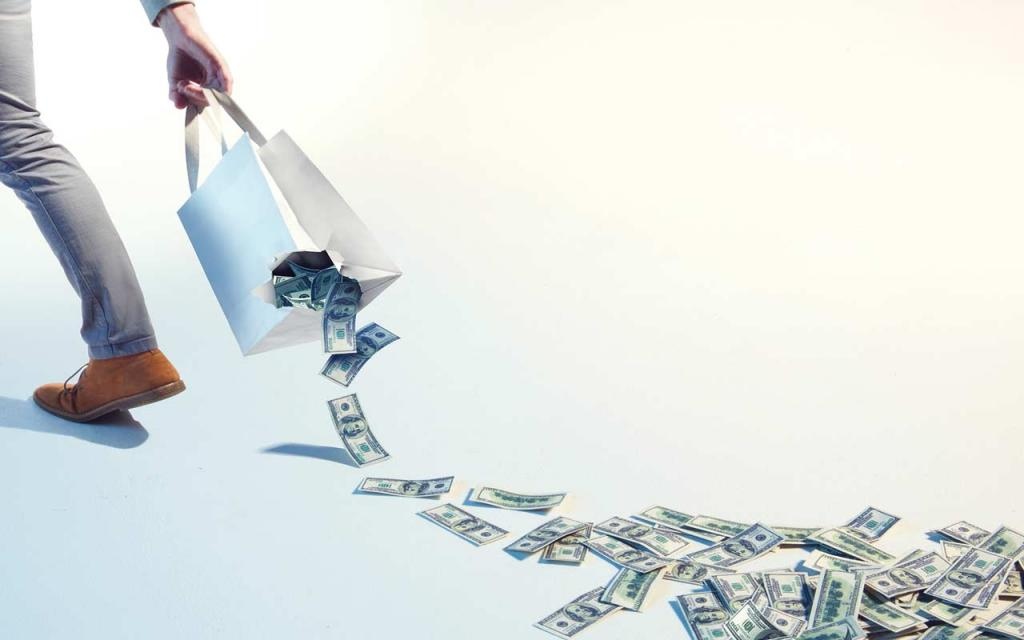 Финансовая грамотность –это
Особенность человека управлять своими доходами и расходами, принимать правильные решения по распределению денежных средств. 
		    К пониманию финансовой грамотности относится вообще все, что связано с деньгами, финансами, личным бюджетом, доходами и расходами, покупками, сбережениями, а также совокупность умений и навыков решать финансовые задачи в повседневной жизни.
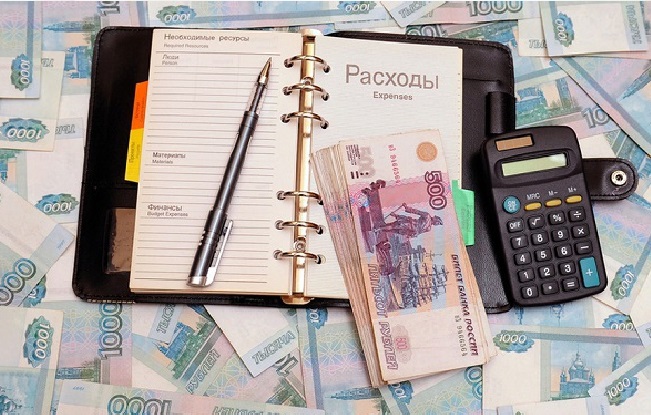 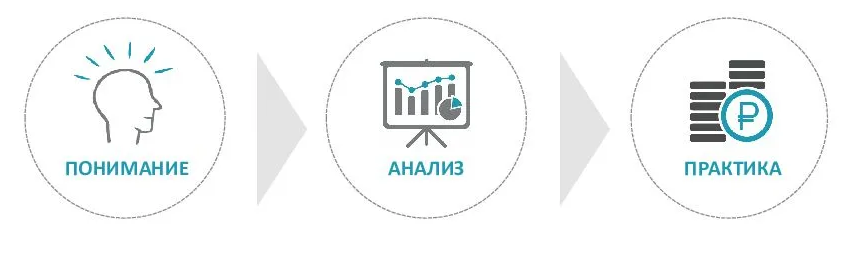 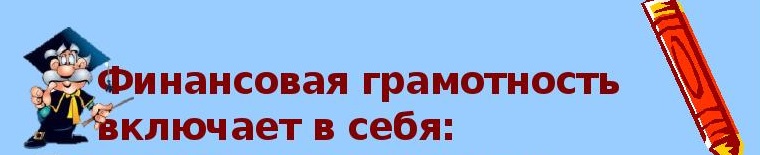 Грамотный подход к денежным средствам;
		 тщательное планирование своих финансовых средств;
		 учет, контроль, экономия денег;
		 инвестиции (финансовые вложения);
		 основы сотрудничества с финансовыми учреждениями;
		  самостоятельное повышение знаний. 
	         
		Рассмотрим эти составляющие финансовой грамотности более подробно.
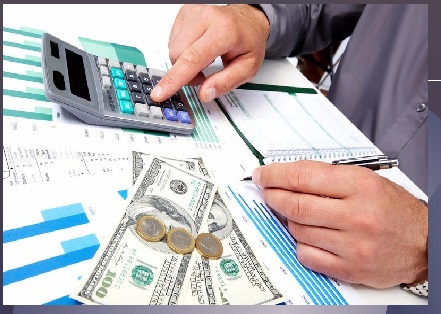 Основы финансовой грамотности для начинающих
Правильное отношение к финансам. 
		   У большинства людей финансовая неграмотность проявляется в потребительском отношении к жизни. Однако принцип «сколько заработал – столько потратил» скорее похож на  зависимость от денег, когда они управляют нами, а не мы ими. «Деньги – хороший слуга, но плохой хозяин» /Фрэнсис Бэкон/. 
		    Личная финансовая грамотность начинается со смены отношения к деньгам с потребительского на управленческое. 	 
		     Разумное распоряжение финансами приведет к улучшению материального состояния и обеспечит уверенность в будущем.
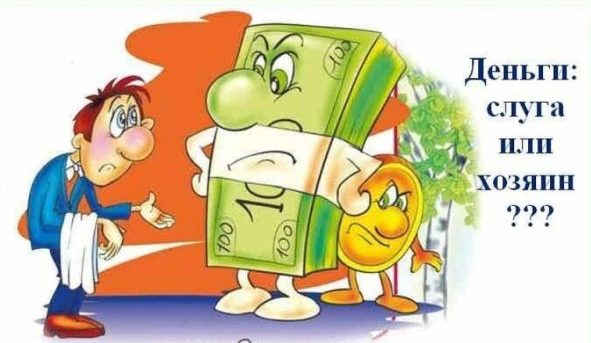 Планирование и учет финансовых средств. 
		   Для повышения финансовой грамотности необходимо заранее планировать бюджет и ежедневно вести его учет. Хоть звучит это скучно и сложно, справиться с этим может каждый.
	           В течение месяца записываете движение ваших финансов: зарплату, доходы от продаж, аренды, подаренные деньги, расчеты по счетам и кредитам, общественный транспорт. Учитываете все. В конце месяца проанализируете все ваши траты и  подсчитываете, сколько уходит на обязательные траты, а сколько на второстепенные мелочи. 
		     Любому человеку просто необходимо финансовое планирование и учет своих финансов. Почему это так важно?  Если вы не ведете учет потраченных денег, не планируете свое будущее, то всегда будете тратить столько, сколько зарабатываете. Даже если удалось отложить какую-то сумму, в итоге рано или поздно она достается из запасов и тратится на текущие потребности. Когда вы собственными глазами видите количество заработанных и потраченных денег, то избегаете искушения потратить весь заработок. 
		      «Остерегайтесь незначительных расходов – маленькая течь потопит большой корабль» Бенджамин Франклин.
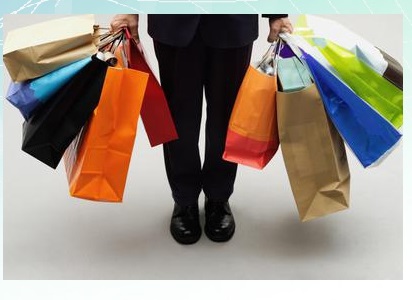 Сотрудничество с финансовыми учреждениями. 
		   Говоря про инструменты финансовой грамотности, не стоит  забывать о финансовых организациях. Невозможно увеличить капитал без взаимодействия с банками, страховыми  компаниями.   	  Однако почти 50% населения России хранит финансы дома. Они не имеют привычки стремиться к приумножению капитала. Более того, огромное количество кризисов создает четкое недоверие к банкам. 
		      При этом потребность в использовании финансовых услуг  имеется, но отсутствует понимание признаков их работы. О том, что в России действует система страхования вкладов, знает менее 50 % граждан. 
		   Многие ошибочно считают, что для вложений и инвестиций нужно иметь много денег. Сегодня между финансовыми организациями существует огромная конкуренция на рынке.   	    Открыть вклад можно даже с незначительной суммой. А инвестировать можно уже и с 1000 рублей.
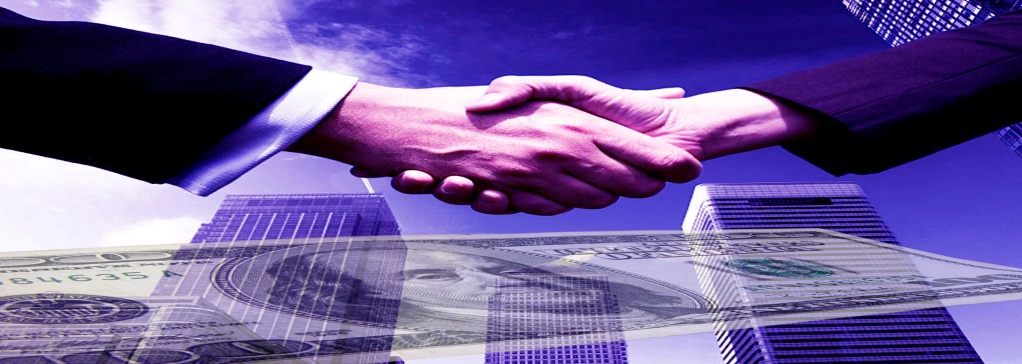 Грамотное инвестирование капитала.
		  Инвестиционная грамотность – это умение вложить капитал так, чтобы впоследствии он приносил пассивный доход.
		   1000 рублей, спрятанные в ящике – не инвестиции, а капитал, который из-за быстрорастущей инфляции рано или поздно обесценится. Но если эти 1000 рублей положить  в банк на депозит под 2% годовых – это уже инвестиции, так как они принесут доход.
		    Конечно, мир инвестиций для начинающих выглядит сложно. Но на деле  - это эффективный способ  спасти сбережения от инфляции. Получить стабильный доход в перспективе и накопить на безбедную старость.
		   «Путь к огромному богатству лежит только через пассивный доход! Доход, который приходит к тебе независимо от своих усилий» /Джон Дэвисон Рокфеллер/.
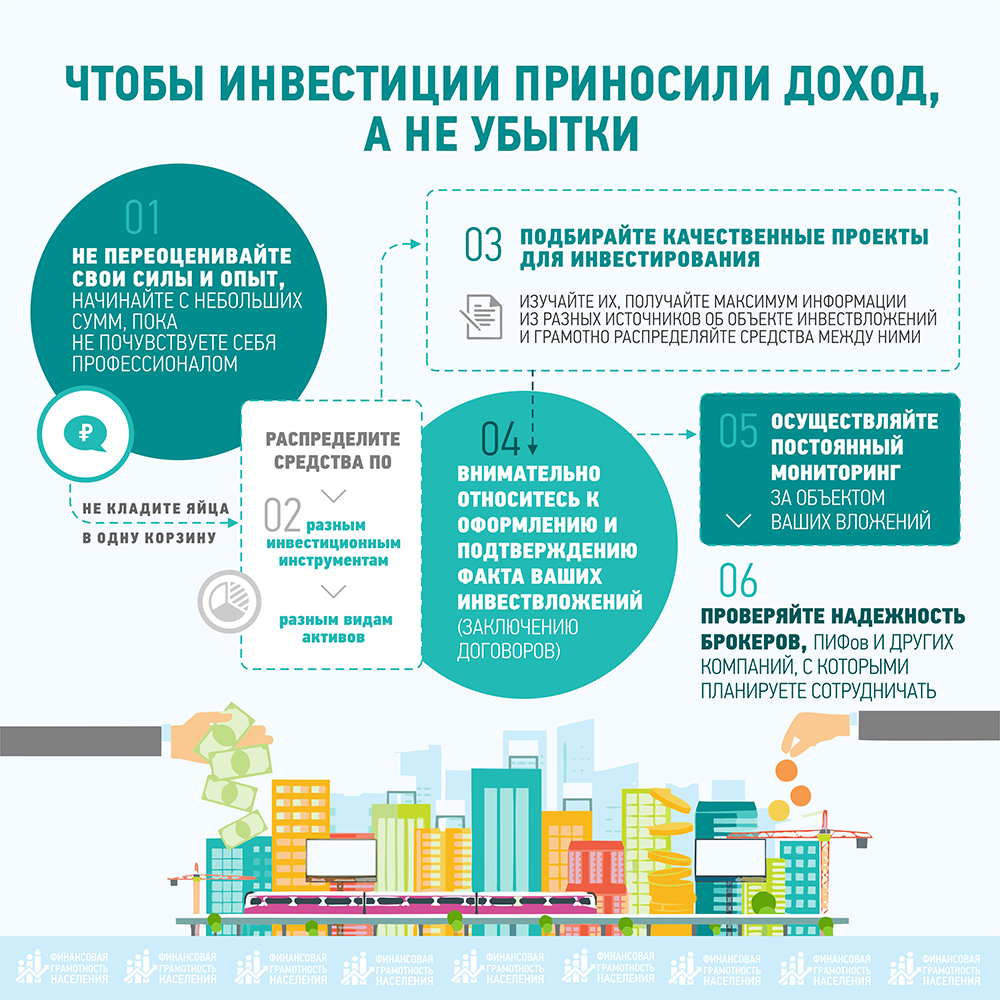 Финансовая безопасность – ваш залог стабильного будущего
		    Еще одна важная часть, из которой состоит финансовая грамотность – подготовка к форс-мажорам, непредвиденным обстоятельствам. Финансовая безопасность помогает нам чувствовать себя защищено в сложных жизненных обстоятельствах и не влезать в долги. 
		     Создаем финансовую подушку. Финансовая подушка – это заранее накопленная сумма денег, которая серьезно поможет вам в случае потери основного источника дохода или какой-то кризисной ситуации. Проще говоря, это резерв на черный день. Откладывайте понемногу, но регулярно, хотя бы 10% от своего дохода. Скорее всего, вы и не заметите нехватки этих 10%, а деньги будут сохранены.  Если поначалу такую сумму откладывать тяжело, начать можно и с 1-2% от своих доходов. Главное  это делать регулярно. Финансовая подушка может спасти в случае потери работы, при возникновении проблем со здоровьем.
	           Но помните - оптимизировать расходы нужно так, чтобы нам хватало на комфортную жизнь.  	   Чрезмерная экономия ведет к бедности.
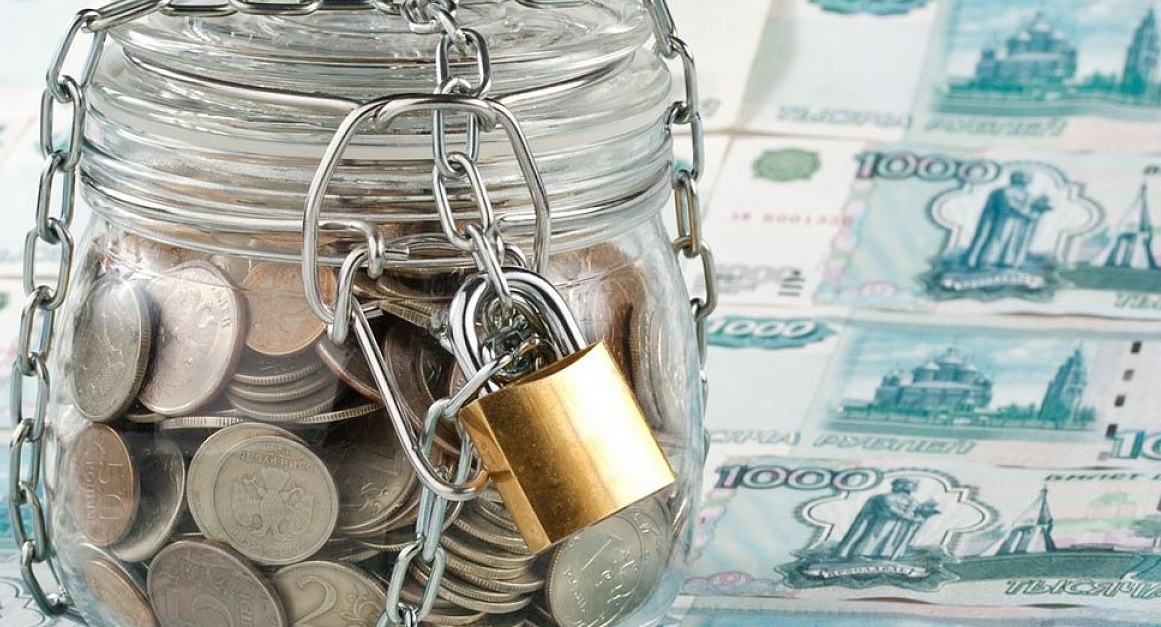 Рассмотрим еще один из важных элементов финансовой грамотности – это  кредиты и займы, точнее, их отсутствие. 
		    Неконтролируемые потребительские кредиты и займы, несомненно подрывают личное и семейное благосостояние граждан и несут в себе социальную опасность. Поэтому особенно актуальна в настоящее время  финансовая грамотность в таких областях, как банковские вклады (депозиты), кредиты (займы). 
		     Но в жизни каждого из нас может произойти такая ситуация, в которой нужна большая сумма денег. Деньги могут понадобиться на лечение, на оплату за обучение, на покупку для учебы ребенку компьютера или ноутбука. Первая мысль – это кредит.
		Перед принятием решения о получении банковского кредита оцените свои потребности в его получении. А также возможности по его своевременному погашению, то есть какую сумму денежных средств, исходя из вашего семейного (личного) бюджета вы реально можете направлять на уплату причитающихся платежей по кредиту с учетом всех текущих и предполагаемых расходов в период кредита. 
		      Однако в жизни случается всякое: кризис, потеря работы или бизнеса, болезнь. Отсюда – невозможность оплачивать счета или выполнять обязательства по кредитам. 
		      Лучший выход из такой ситуации – банкротство.  
		    Банкротство – это законное списание долгов через суд. Процедура банкротства физических лиц и индивидуальных предпринимателей регулируется Федеральным законом  от 26.10.2002 № 127-ФЗ «О несостоятельности (банкротстве)». Действие закона о банкротстве распространяется на все долги гражданина: кредиты, налоги, коммунальные платежи. Кроме задолженности по алиментам и возмещение ущерба, нанесенного жизни или здоровью другого человека.
Пути повышения  финансовой грамотности
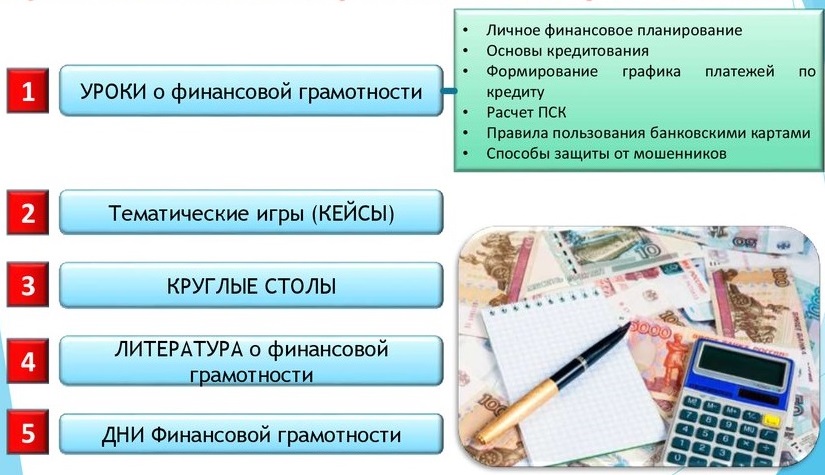 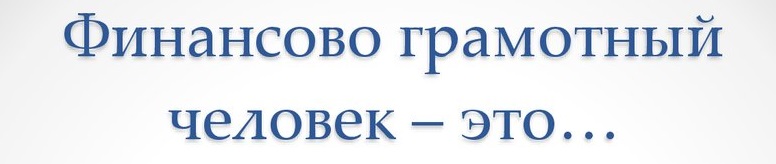 Человек, который, исходя из своих жизненных целей планирует свои доходы и расходы (ведет бюджет);
		    рационально использует финансовые услуги;
		   имеет отстаивать свои права как потребителя финансовых  услуг;
		   ставит цели;
		   имеет четкий финансовый план;
              постоянно учится новому.
Финансово грамотный человек:
		   Всегда четко понимает, как работает капитал и умеет им управлять. Любую положительную разницу между доходами и расходами он готов приумножить и знает, как правильно это сделать. При этом размер заработка не имеет значения – правильно распределять можно бюджет любого размера. 
		   Безграмотным может быть и тот, кто зарабатывает миллионы, но не умеет ими распоряжаться.
Что отличает финансово грамотного человека?
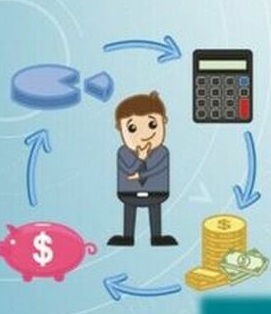 Планирование своего благополучия.
	     Ведение учета доходов и расходов.
 Жизнь по средствам.
 Минимизация долгов.
 Формирование резервного фонда на непредвиденные расходы.
Использование услуг финансовых консультантов.
Использование финансовых инструментов, получение актуальной информацию и новых знаний.
Самостоятельное обучение и передача своих знаний другим.
Планирование жизни на пенсии, пенсионный план.
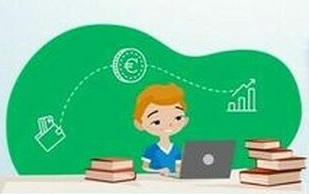 Отсутствие финансовой грамотности может привезти к принятию   неразумных финансовых решений, которые могут оказать неблагоприятное воздействие на финансовое состояние человека.  И даже загнать его в долговую яму.
		     
Финансово безграмотный человек
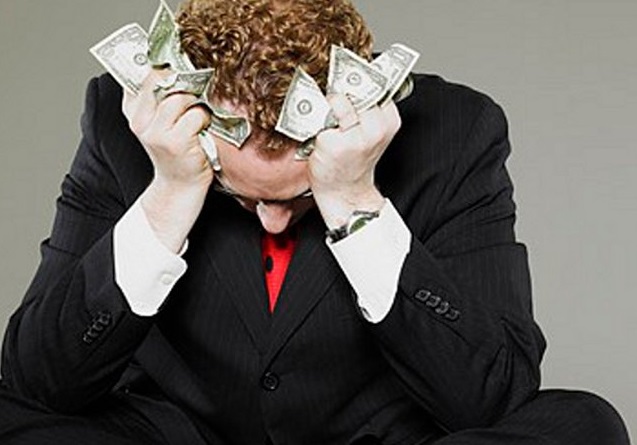 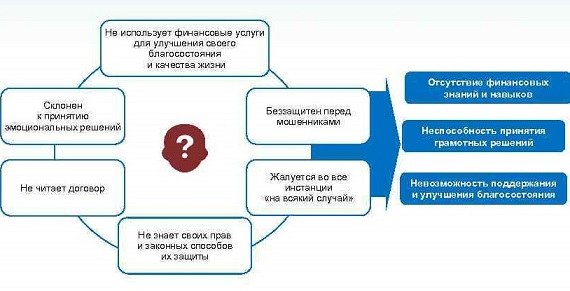 Зачем нужна финансовая грамотность?
Актуальность финансовой грамотности сложно переоценить, особенно в наше неспокойное время.
		    Базовая финансовая грамотность помогает нам подготовиться к сложным жизненным обстоятельствам и дает нам преимущество. Научившись управлять деньгами, мы инвестируем, увеличиваем доход и создаем резервы в «сытые» годы, что обеспечить личную безопасность в случае форс-мажоров. 
		   Поэтому финансовая культура и финансовая грамотность так необходимы для современного человека. 
		     Наше финансовое состояние не зависит от наших доходов – оно зависит от того, насколько грамотно мы расходуем наши деньги.
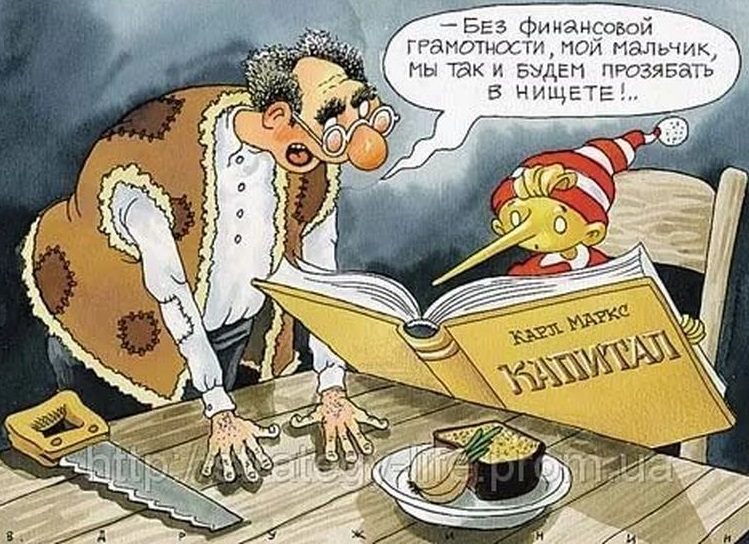 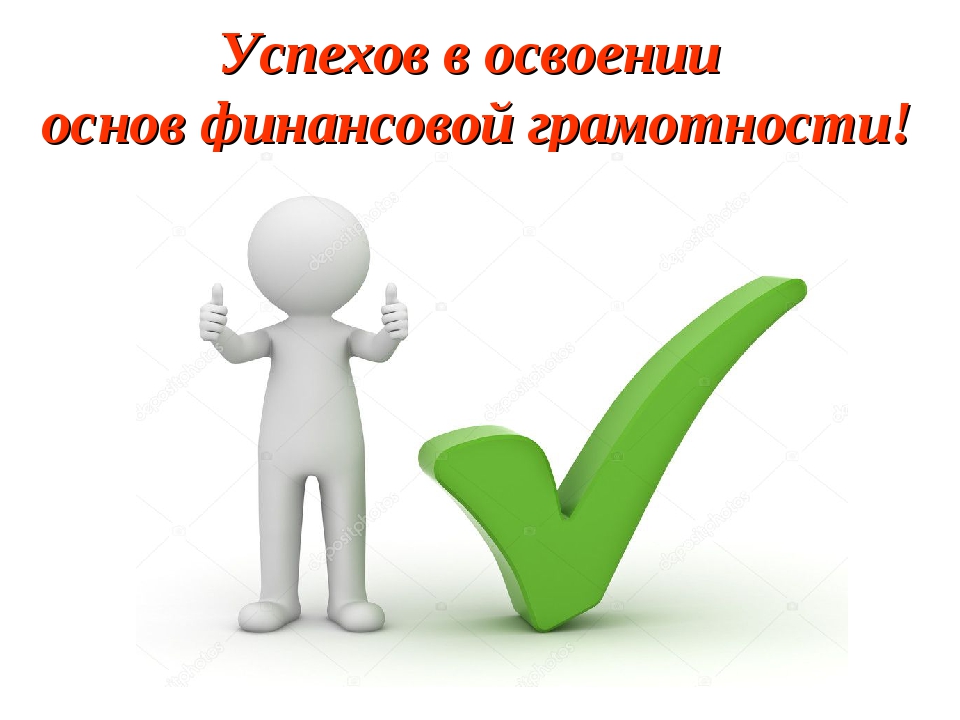